HYPERTENSION
Academic Half Day
January 10, 2023

Katharine Dahl, MD
Arizona Kidney Disease & Hypertension Center
kdahl1@arizona.edu
Learning Objectives
Define hypertension, white-coat hypertension, masked hypertension. 
Describe which patients should be evaluated for secondary hypertension and how to diagnose the most common secondary causes.
Identify the BP targets for patients with various risk factors and different ages.
Decide which antihypertensive medications are the most effective for patients with certain medical problems.
Define hypertensive urgency and emergency and treatment goals.
Cardiovascular Consequences of Hypertension
Myocardial hypertrophy 
Diastolic heart failure	
Atherosclerosis
Thrombotic and embolic events
MI
Renal artery stenosis
CVA
Peripheral arterial disease
Renal Consequences of Hypertension
Arteriolosclerosis
Atherosclerosis
Fibrinoid necrosis – thrombotic microangiopathy
Classification of Hypertension
ACC/AHA
	Normal BP: <120/<80
	Elevated BP: 120-129/<80
	Stage 1: 130-139/80-89
	Stage 2: ≥140/≥90
White Coat HTN/Masked HTN
White Coat HTN: normal BP at home; high in the office
Check home BP readings or ambulatory BP monitoring
Increased cardiovascular risk

Masked HTN: normal BP in the office; high at home
Discovered when home BP or ambulatory BP ordered on patient with other cardiovascular risk factors
Risk  Factors for Hypertension
Age
Obesity
Family history
Lack of exercise
Lack of sleep
Social determinants of health
Reduced nephron number
High salt diet (>3g/day)
Medications Causing Hypertension
Oral contraceptives
NSAIDs
Antidepressants
Corticosteroids
Decongestants: phenylephrine, pseudoephedrine
Erythropoietin
Calcineurin inhibitors
Stimulants
Atypical antipsychotics
Angiogenesis inhibitors
Tyrosine kinase inhibitors
Secondary HTN: Who to Work Up?
Renovascular HTN
Early <30 or late > 50 onset
Acceleration of treated HTN
Worsening renal function during HTN treatment
Flash pulmonary edema
Progressive renal failure
Hyperaldosteronism
Hypokalemia, metabolic alkalosis (muscle weakness, cramps)
Pheochromocytoma
Headache, sweating, tachycardia, anxiety, chest/abd pain, nausea/vomiting
Secondary Hypertension: Classification
Endocrine causes
Adrenal cortex	
Primary aldosteronism
Pseudoaldosteronism
Cushing’s syndrome
Adrenal medulla
Pheochromocytoma
Pituitary
Cushing’s disease
Acromegaly
Thyroid (hypo/hyper)
Renin secreting tumors
Renal disease



Renovascular HTN
Fibromuscular disease
Atherosclerotic disease
Hyperaldosteronism:diagnosis
Increased aldosterone-renin ratio (ARR)	
	PAC/PRA of > 30 
 			AND
PAC >20ng/dl
(can try to suppress aldosterone with volume expansion – i.e. 2L NS over 4hrs, or NaCl tabs 10g/day x 3 days)

Sensitivity and specificity of 90% for diagnosis of hyperaldosteronism
Confirm with 24hr urine aldosterone >12mcg/day
Weinberger MH; Fineberg NS Arch Intern Med 1993 Sep 27;153(18):2125-9.
Hyperaldosteronism: workup/treatment
CT scan with thin cuts through adrenal glands
If unilateral adenoma in patient < 40 yrs old with hyperaldosteronism – surgical removal of adenoma indicated.
If > 40 yrs old, more likely to have bilateral adrenal hyperplasia, → adrenal vein sampling to document unilateral secretion prior to surgery.
60-70% cure rate with laproscopic removal of adrenal gland
Renovascular Hypertension: clinical features
Simon N, et al. JAMA. 1972;220:1209-18.
Renovascular Hypertension: diagnosis
Gold standard: angiography
MRA less invasive but risk of nephrogenic systemic fibrosis if GFR <30 
Renal artery dopplers less sensitive
Risks associated with renal artery revascularization (bleeding, vessel dissection, branch occlusion, atheroembolic renal failure, MI, CVA, contrast nephropathy) make establishing diagnosis important.
Renovascular Hypertension: Fibromuscular dysplasia - diagnosis
Young women <50
Affects carotid arteries (30%) and renal arteries (60%)
Pathogenesis unclear ?hormonal
HTN, TIA, Stroke
[Speaker Notes: Figure A: A conventional angiogram of the right renal artery demonstrates a beaded appearance of the mid-right renal artery (arrow) with multiple focal areas of stenoses. By comparison, the intrarenal arteries have a normal appearance. Figure B: The corresponding flow sensitive magnetic resonance image also demonstrates multiple stenoses in the mid-right renal artery; these features are consistent with the medial form of fibromuscular dysplasia.]
Renovascular Hypertension: Fibromuscular dysplasia - treatment
Young patients with fibromuscular dysplasia with HTN should be revascularized.
Angioplasty successful, stent not needed.
Surgery if angioplasty unsuccessful
Need future monitoring with renal artery dopplers to monitor for recurrence/progression.
Renovascular Hypertension: Atherosclerotic RAS - treatment
Less clear whether or not revascularization will be helpful
Coexistent essential HTN confounds diagnosis
Angioplasty improves BP control in only 30%-50% of patients
Renal function improves in 25%-29%, but deteriorates in 19-25%(artheroemboli).
Antihypertensive therapy effectively controls BP in many patients with renovascular hypertension
Van Jaarsveld BC, et al. NEJM 2000 Apr 6;342:1007-14.   Plouin PF et al. Hypertension 1998 Mar;31:823-9. Webster J et al. J Hum Hypertens. 1998 May;12:329-35.
Features of Improvement in BP and Renal function after Revascularization
Sudden acceleration of HTN or renal failure
Size discrepancy
Renal resistive index <0.8 on ultrasound
(RI = peak syst velocity – end diastolic velocity/peak syst velocity)
Decrease in GFR on radionucleotide scanning
Increase in creatinine after ACE inhibitor
Lateralization of renin secretion on renal vein renin sampling
Increased gradient across stenosis at time of angiogram
Secondary HTN
How frequently can secondary causes of hypertension be found in patients?
10% of the time
30%
50%
90%
Causes
How frequently can secondary causes of hypertension be found in patients?
10% of the time
30%
50%
90%
Major Causes of Hypertension
Essential				90%
Renal disease			3%
Renovascular disease		2% 
Birth control pills			2%
Primary aldosteronism		2%
Coarctation of the aorta	0.2%
Pheochromocytoma		0.1%
All others				0.5%
Johnson RJ, Feehally J ed. Comprehensive Clinical Nephrology 2nd ed. 2003.
Classification and Treatment of HTN
A 57-year-old woman comes to the office for evaluation.  Her CV risk  is <10%.  She has no medical problems.  Her BP is 132/70.  Classify and recommend treatment for her hypertension.
Elevated blood pressure – lifestyle modification
Stage 1 hypertension - lifestyle modification
Stage 1 hypertension – lifestyle modification and drugs
Stage 2 hypertension – lifestyle modification and drugs
Classification and Treatment
A 57 year old woman comes to the office for evaluation.  Her CV risk  is <10%.  She has no medical problems.  Her BP is 132/70.  Classify and recommend treatment for her hypertension.
Elevated blood pressure – lifestyle modification
Stage 1 hypertension - lifestyle modification
Stage 1 hypertension – lifestyle modification and drugs
Stage 2 hypertension – lifestyle modification and drugs
Treatment of Hypertension
ACC/AHA: if 10 year CV risk <10%
	Elevated BP: 120-129/80 (lifestyle modification)
	Stage 1: 130-139/80-89 (lifestyle modification)
	Stage 2: >140/90 (lifestyle modification + drug)

If BP 20/10 above BP target, 2 first line drugs
Classification and Treatment
A 57-year-old woman comes to the office for evaluation.  She has Her CV risk  is >10%.  She has hyperlipidemia, hypertension, and is a smoker.  Her BP is 134/73.  Classify and recommend treatment for her hypertension.
Elevated blood pressure – lifestyle modification
Stage 1 hypertension - lifestyle modification
Stage 1 hypertension – lifestyle modification and drugs
Stage 2 hypertension – lifestyle modification and drugs
Classification and Treatment
A 57 year old woman comes to the office for evaluation.  She has Her CV risk  is >10%.  She has hyperlipidemia, hypertension, and is a smoker.  Her BP is 134/73.  Classify and recommend treatment for her hypertension.
Elevated blood pressure – lifestyle modification
Stage 1 hypertension - lifestyle modification
Stage 1 hypertension – lifestyle modification and drugs
Stage 2 hypertension – lifestyle modification and drugs
Treatment of Hypertension
ACC/AHA goals in special populations: 
CV disease or 10 year CV risk >10%: 130/80
Heart failure: <130/80
Intracerebral hemorrhage: 130/80
DM: 130/80
CKD: 130/80
Treatment
45-year-old African-American woman with a history of HTN and diabetes comes to the office for evaluation.  
PE is normal.  VS: 142/78  80
BMI 32
SH: non-smoker
Medication: metformin
Labs: creatinine 0.8, potassium 4.0, urine microalbumin 28mg/g
In addition to lifestyle changes, which of the following management strategies are best?
Only lifestyle changes
Add lisinopril
Add chlorthalidone
Add carvedilol
Treatment
45 year old African American woman with a history of HTN and diabetes comes to the office for evaluation.  
PE is normal.  VS: 142/78  80
BMI 32
SH: non-smoker
Medication: metformin
Labs: creatinine 0.8, potassium 4.0, urine microalbumin 28mg/g
In addition to lifestyle changes, which of the following management strategies are best?
Only lifestyle changes
Add lisinopril
Add chlorthalidone
Add carvedilol
Pharmacologic Therapy
General population
Thiazide
CCB
ACE-I/ARB
Black population
Thiazide
CCB
Pharmacologic Therapy - special populations
CKD 4 or greater
Likely needs a diuretic: loop or chlorthalidone or both

Patients already on ACE-I or ARB
Use caution with potassium – sparing diuretics that work (spironolactone, eplerenone, amiloride, finerenone)
Proteinuria
ACE-I/ARB
Non-dihydropyridine CCB (diltiazem)

Pregnancy
Avoid ACE-I/ARB
Treatment
50 year old woman with a history of HTN and strong family history of DM asks for ways to reduce her risk of developing diabetes.
PE is normal.  VS: 124/78  76
BMI 22
Medications: lisinopril and amlodipine
Labs: A1c 5.8%, UMA 50mg/g creat
Which of the following changes can reduce her risk of developing diabetes?
Weight loss
Low fat diet
Move the lisinopril to bedtime
Add chlorthalidone
Treatment
50 year old woman with a history of HTN and strong family history of DM asks for ways to reduce her risk of developing diabetes.
PE is normal.  VS: 124/78  76
BMI 22
Medications: lisinopril and amlodipine
Labs: A1c 5.8%, UMA 50mg/g creat
Which of the following changes can reduce her risk of developing diabetes?
Weight loss
Low fat diet
Move the lisinopril to bedtime
Add chlorthalidone
Treatment
2012 pts with HTN randomized to take BP meds in morning or at night.
Improved overnight BP
Lower incidence of DM2 (0.43 hazard ratio)
(possible RAAS activation at night results in hepatic glucose release and decreased insulin sensitivity)
Herminda RC, et al.  Diabetologia.  2016 Feb;59(2):255-65.
Treatment
48yo man with HTN, CKD, hyperlipidemia comes for routine office visit.  

Meds: metoprolol, hctz, atorvastatin
PE: 142/84  66  BMI 29.  Exam otherwise normal
Which is the most appropriate management?
Target SBP <120
Target SBP <130
Target SBP <140
No change in management.
Treatment
48yo man with HTN, CKD, hyperlipidemia comes for routine office visit.  

Meds: metoprolol, hctz, atorvastatin
PE: 142/84  66  BMI 29.  Exam otherwise normal
Which is the most appropriate management?
Target SBP <120
Target SBP <130
Target SBP <140
No change in management.
Treatment
65yo woman with HTN but no other cardiovascular risk factors comes for routine office visit.   She plays tennis or does yoga 5 days per week.
Home BP average 156/62 
Meds: none
PE: 158/70  70  BMI 28.  Exam otherwise normal
Which is the most appropriate management?
Target SBP <110
Target SBP <130
Target SBP <150
No change in management.
ACP and AAFP guidelines 2017
Treatment
65yo woman with HTN but no other cardiovascular risk factors comes for routine office visit.   She plays tennis or does yoga 5 days per week.
Home BP average 156/62 
Meds: none
PE: 158/70  70  BMI 28.  Exam otherwise normal
Which is the most appropriate management?
Target SBP <110
Target SBP <130
Target SBP <150
No change in management.
Intensive BP treatment with SBP target below 140 mm Hg was significantly associated with a 21% reduction in Major Adverse Cardiovascular Events
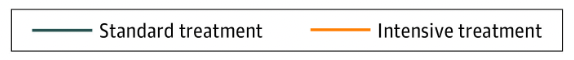 Tao Chen, et al.  JAMA Intern Med.  2022 Jun; 182(6): 660–667.
[Speaker Notes: C: target SBP less than 130 vs 150/140 (STEP4 and Cardio-Sis26 studies) (HR, 0.69; 95% CI, 0.57-0.84; P < .001)
D: target SBP less than 120 vs 140 (SPRINT24 and ACCORD BP25 studies)  (HR, 0.82; 95% CI, 0.71-0.94; P = .005) (Figure 2D).
(hazard ratio, 0.79; 95% CI, 0.71-0.88; P < .001). 
On average, 9.1 (95% CI, 4.0-20.6) months were needed to prevent 1 MACE per 500 patients with the intensive BP treatment (absolute risk reduction [ARR], 0.002). Likewise, 19.1 (95% CI, 10.9-34.2) and 34.4 (95% CI, 22.7-59.8) months were estimated to avoid 1 MACE per 200 (ARR, 0.005) and 100 (ARR, 0.01) patients, respectively.]
Treatment
68yo man with HTN, CAD, hyperlipidemia comes for routine office visit.  
He quit smoking 4 years ago, exercises and follows a low salt diet.  Home BP average 135/76
Meds: metoprolol, hctz, atorvastatin, clopidogrel
PE: 142/84  66  BMI 29.  Exam otherwise normal
Which is the most appropriate management according to the SPRINT trial?
Target SBP <120
Target SBP <120 if he demonstrates SBP >170 on stress echo
Order 24hr ambulatory BP monitoring
No change in therapy
Treatment
68yo man with HTN, CAD, hyperlipidemia comes for routine office visit.  
He quit smoking 4 years ago, exercises and follows a low salt diet.  Home BP average 135/76
Meds: metoprolol, hctz, atorvastatin, clopidogrel
PE: 142/84  66  BMI 29.  Exam otherwise normal
Which is the most appropriate management according to the SPRINT trial?
Target SBP <120
Target SBP <120 if he demonstrates SBP >170 on stress echo
Order 24hr ambulatory BP monitoring
No change in therapy
Patients >60 Take Home Points
For patients > 60 years old, intensive BP treatment may be appropriate for some adults with a life expectancy of greater than 3 years but may not be suitable for those with less than 1 year

Patients with orthostatic hypotension were excluded in SPRINT - so benefits of tighter control may not apply to these patients

Shared decision making important
Treatment
Patients with HTN but without DM randomized to SBP <140 vs <120mm Hg
Lower incidence of MI, ACS, CVA, heart failure, death from cardiovascular causes in <120 mmHg group
SPRINT Research Group.   NEJM. 2015 Nov26;373(22):2103-16.
Treatment
35yo woman with a history of HTN and diabetes complains that she wants to reduce her pill burden.  
Medications: lisinopril 20mg qd, amlodipine 5mg qd, metformin 500mg bid, vitamin D3 2000 iu qd.

BP 130/80 in the office

Home BP average 128/78
How do you advise her to maintain optimal BP control?
Continue current management.
Stop amlodipine and increase lisinopril to 40mg qd
Stop lisinopril and increase amlodipine to 10mg qd.
Stop amlodipine and monitor
Treatment
35yo woman with a history of HTN and diabetes complains that she wants to reduce her pill burden.  
Medications: lisinopril 20mg qd, amlodipine 5mg qd, metformin 500mg bid, vitamin D3 2000 iu qd.

BP 130/80 in the office

Home BP average 128/78
How do you advise her to maintain optimal BP control?
Continue current management. 
Stop amlodipine and increase lisinopril to 40mg qd
Stop lisinopril and increase amlodipine to 10mg qd.
Stop amlodipine and monitor

A combination of 2 agents at moderate doses often works better than 1 medication at max dose
Evaluation
35yo man with no medical history is noted to have a BP of 146/90 in the office.  A friend took his BP at work recently and it was 155/92.  
FH: HTN, DM2, father with MI at age 55
SH: no tobacco, 2 drinks/week
PE normal.  BP 146/90  HR 76  BMI 24.
Which is the most appropriate methods to confirm HTN in this patient
Home BP readings
24hr ambulatory BP monitoring
Repeat in-office BP measurements over 5 days
Plasma aldosterone-renin ratio
Evaluation
35yo man with no medical history is noted to have a BP of 146/90 in the office.  A friend took his BP at work recently and it was 155/92.  
FH: HTN, DM2, father with MI at age 55
SH: no tobacco, 2 drinks/week
PE normal.  BP 146/90  HR 76  BMI 24.
Which is the most appropriate methods to confirm HTN in this patient
Home BP readings
24hr ambulatory BP monitoring
Repeat in-office BP measurements over 5 days
Plasma aldosterone-renin ratio
Siu AL; US Preventative Task Force.  Ann Intern Med.  2015 Nov 17;163(10):778-86.
Treatment
55yo woman with hyperlipidemia, hypothyroidism and  longstanding difficult to control HTN  here for evaluation of HTN.  Home BP average 155/82.  
Medications: telmisartan-hctz, nifedipine, atorvastatin, levothyroxine
SH: 1ppd tobacco, social EtOH
PE: 164/82, HR 76, BMI 34.  Exam normal
Labs: Creatinine 0.8, K 3.8, TSH 2.5
According to the PATHWAY-2 trial, which is the most appropriate add on therapy?

Lisinopril
Doxazosin
Spironolactone
Bisoprolol
Treatment
55yo woman with hyperlipidemia, hypothyroidism and  longstanding difficult to control HTN  here for evaluation of HTN.  Home BP average 155/82.  
Medications: telmisartan-hctz, nifedipine, atorvastatin, levothyroxine
SH: 1ppd tobacco, social EtOH
PE: 164/82, HR 76, BMI 34.  Exam normal
Labs: Creatinine 0.8, K 3.8, TSH 2.5
According to the PATHWAY-2 trial, which is the most appropriate add on therapy?

Lisinopril
Doxazosin
Spironolactone
Bisoprolol
Treatment – PATHWAY 2 trial
Patients randomized to 12 weeks of spironolactone, bisoprolol, doxazosin or placebo.  
Spironolactone superior to:
	Placebo (-8.7mmHg)
	Doxazosin and bisoprolol (-4.26mmHg)
	Bisoprolol (-4.48mmHg)
Williams B et al. Lancet. 2015 Nov 21;386(10008);2059-68.
Evaluation
65yo man with uncontrolled hypertension.   Clinic BPs always  above 140/90, and home BP readings 150s-170s/90s.
ROS: negative
Medications: lisinopril 40mg qd, nifedipine 60mg qd, and atenolol 100mg qd
PE: BP 165/95, HR 62
S4 gallop, no edema
Labs: creatinine 1.5, potassium 4.0, urinalysis normal
Which is the next best step in management?
Check aldosterone:renin ratio
Check renal artery dopplers
Add chlorthalidone
Add clonidine

Resistant HTN: Addition of a diuretic is needed before diagnosing a patient with resistant hypertension
Evaluation
65yo man with uncontrolled hypertension.   Clinic BPs always  above 140/90, and home BP readings 150s-170s/90s.
ROS: negative
Medications: lisinopril 40mg qd, nifedipine 60mg qd, and atenolol 100mg qd
PE: BP 165/95, HR 62
S4 gallop, no edema
Labs: creatinine 1.5, potassium 4.0, urinalysis normal
Which is the next best step in management?
Check aldosterone:renin ratio
Check renal artery dopplers
Add chlorthalidone
Add clonidine
Secondary HTN: Who Should Be Worked Up?
Young patients (childhood or adolescence), especially without family history
Resistant HTN
Abrupt worsening of HTN
Clinical features of disorder causing hypertension
Clinical Patterns of Secondary HTN
Renovascular HTN
Early <30 or late > 50 onset
Acceleration of treated HTN
Worsening renal function during HTN treatment
Flash pulmonary edema
Progressive renal failure
Hyperaldosteronism
Hypokalemia, metabolic alkalosis (muscle weakness, cramps)
Pheochromocytoma
Headache, sweating, tachycardia, anxiety, chest/abd pain, nausea/vomiting
Secondary HTN: Classification
Endocrine causes
Adrenal cortex	
Primary aldosteronism
Pseudoaldosteronism
Cushing’s syndrome
Adrenal medulla
Pheochromocytoma
Pituitary
Cushing’s disease
Acromegaly
Thyroid (hypo/hyper)
Renin secreting tumors
Renal disease



Renovascular HTN
Fibromuscular disease
Atherosclerotic disease
Secondary Hypertension
On physical examination, pulse rate is 68/min and blood pressure is 178/100 mm Hg. On cardiac examination, the point of maximal impulse is prominent and displaced laterally. The lungs are clear to auscultation. The remainder of the examination is normal.
A 65-year-old woman is evaluated for resistant hypertension. Despite use of antihypertensive therapy for over 20 years, her blood pressure usually is approximately 160/90 mm Hg. For several years she has been taking amlodipine, 10 mg/d, and metoprolol, 100 mg/d. However, her regimen recently was changed to lisinopril, 20 mg/d, and sustained-release verapamil, 180 mg/d.
Secondary Hypertension
Laboratory Studies
BUN 18 mg/dL
Creatinine 0.9 mg/dL
Sodium 147 meq/L 
Potassium 3.3 meq/L
Chloride100 meq/L
Bicarbonate28 meq/L

An echocardiogram reveals increased left ventricular mass.
Which of the following is the most appropriate next step in this patient's management?
A Magnetic resonance angiography
B Hydrochlorothiazide, 25 mg/d
C Aldosterone–renin ratio
D CT scanning
Secondary Hypertension
Laboratory Studies
BUN 18 mg/dL
Creatinine 0.9 mg/dL
Sodium 147 meq/L 
Potassium 3.3 meq/L
Chloride100 meq/L
Bicarbonate28 meq/L

An echocardiogram reveals increased left ventricular mass.
Which of the following is the most appropriate next step in this patient's management?
A Magnetic resonance angiography
B Hydrochlorothiazide, 25 mg/d
C Aldosterone–renin ratio
D CT scanning
Secondary Hypertension
Which of the following is the most appropriate next step in this patient's management?

A Laparoscopic left adrenalectomy

B Adrenal vein sampling for aldosterone and cortisol

C Renal arteriography

D Dexamethasone suppression test
A 68-year-old woman with a longstanding history of poorly controlled hypertension is evaluated for primary aldosteronism. 

On physical examination, blood pressure is 176/105 mm Hg. Cardiac examination reveals an S3 gallop. The lungs are clear to auscultation. 

Plasma renin activity is 0.06 ng/mL (0.06 μg/L) per hour and 24-hour urine aldosterone excretion is 18 µg.

An adrenal CT scan reveals a 1.5-cm solitary nodule in the left adrenal gland. The right adrenal gland appears normal but may be slightly enlarged.
Secondary Hypertension
Which of the following is the most appropriate next step in this patient's management?

A Laparoscopic left adrenalectomy

B Adrenal vein sampling for aldosterone and cortisol

C Renal arteriography

D Dexamethasone suppression test
A 68-year-old woman with a longstanding history of poorly controlled hypertension is evaluated for primary aldosteronism. 

On physical examination, blood pressure is 176/105 mm Hg. Cardiac examination reveals an S3 gallop. The lungs are clear to auscultation. 

Plasma renin activity is 0.06 ng/mL (0.06 μg/L) per hour and 24-hour urine aldosterone excretion is 18 µg.

An adrenal CT scan reveals a 1.5-cm solitary nodule in the left adrenal gland. The right adrenal gland appears normal but may be slightly enlarged.
Secondary HTN ]
On physical examination, pulse rate is 66/min and blood pressure is 168/80 mm Hg; these results were the same on two previous office visits. Cardiac examination reveals a faint midline abdominal bruit and a left femoral bruit. 

Creatinine level is 1.1 mg/dL, which has not changed for 2 years. 
Low-density lipoprotein cholesterol level is 160 mg/dL.
A 79-year-old man is evaluated for poorly controlled hypertension. He has had hypertension for 30 years, but his condition has become more difficult to control during the past 2 years. Over the last 6 months, his blood pressure measurements have ranged from 150/70 mm Hg to 170/90 mm Hg. Medications are atenolol, 50 mg/d; enalapril, 20 mg twice daily; and hydrochlorothiazide, 25 mg/d.
Secondary HTN
Which of the following is the most appropriate management at this time?

A Renal angiography
B Amlodipine
C Plasma renin activity measurement
D Renal vein renin sampling
E Magnetic resonance angiography of the renal arteries
Secondary HTN
Which of the following is the most appropriate management at this time?

A Renal angiography
B Amlodipine
C Plasma renin activity measurement
D Renal vein renin sampling
E Magnetic resonance angiography of the renal arteries
Secondary HTN
A 64-year-old man with a history of coronary artery disease, peripheral vascular disease, chronic cigarette smoking, chronic kidney disease, and uncontrolled hypertension comes for a follow-up office visit. He was recently hospitalized for acute pulmonary edema. His estimated glomerular filtration rate is 45 mL/min.
Renal ultrasound performed during his hospitalization revealed a left kidney of 8.5 cm and a right kidney of 11 cm and increased echogenicity of the kidneys. He states that he has been compliant with his diet restrictions. 

Medications are aspirin, 81 mg/d; simvastatin, 40 mg/d; carvedilol, 25 mg twice daily; furosemide, 40 mg twice daily; digoxin, 0.125 mg once daily; losartan, 100 mg/d; amlodipine, 5 mg/d; and clonidine, 0.2 mg twice daily.
Secondary HTN
On physical examination, pulse rate is 62/min and blood pressure is 186/72 mm Hg. Cardiac examination reveals an S4 gallop. An abdominal bruit is heard. There is 1+ bilateral lower-extremity edema.
Which of the following is the most appropriate next step in managing this patient's hypertension?

A Increase amlodipine to 10 mg/d
B Perform magnetic resonance angiography of the abdomen (non-gadoninium protocol)
C Discontinue carvedilol
D Add lisinopril
Secondary HTN
On physical examination, pulse rate is 62/min and blood pressure is 186/72 mm Hg. Cardiac examination reveals an S4 gallop. An abdominal bruit is heard. There is 1+ bilateral lower-extremity edema.
Which of the following is the most appropriate next step in managing this patient's hypertension?

A Increase amlodipine to 10 mg/d
B Perform magnetic resonance angiography of the abdomen (non-gadoninium protocol)
C Discontinue carvedilol
D Add lisinopril
Hypertensive Emergency and Urgency
Emergency: 
BP >180/120
Associated with end-organ damage
Encephalopathy
Focal neurologic deficits
MI
CHF
AKI
Urgency
BP >180/120 
Not associated with end organ damage
More gradual lowering ok
Hypertensive Emergency
General Treatment Goals: 
Decrease by 15-20% or DBP  100-110
Nicardipine, labetalol, nitroprusside
Hemorrhagic CVA
BP 160/90 or MAP 110

Ischemic CVA
BP 185/110 

MI, Acute heart failure
MAP 60-100

Aortic dissection
SBP 100-120
Hypertensive Emergencies and Urgency
56yo man presents to the emergency with dyspnea.  He has not seen a doctor in 20 years and is unaware of any medical history.

PE VS 220/113  87 O2 sat 85%
Bibasilar rales

CXR with pulmonary edema

What is the initial goal BP decrease for him?
10% 
20%
30%
50%
Hypertensive Emergencies and Urgency
56yo man presents to the emergency with dyspnea.  He has not seen a doctor in 20 years and is unaware of any medical history.

PE VS 220/113  87 O2 sat 85%
Bibasilar rales

CXR with pulmonary edema

What is the initial goal BP decrease for him?
10% 
20%
30%
50%